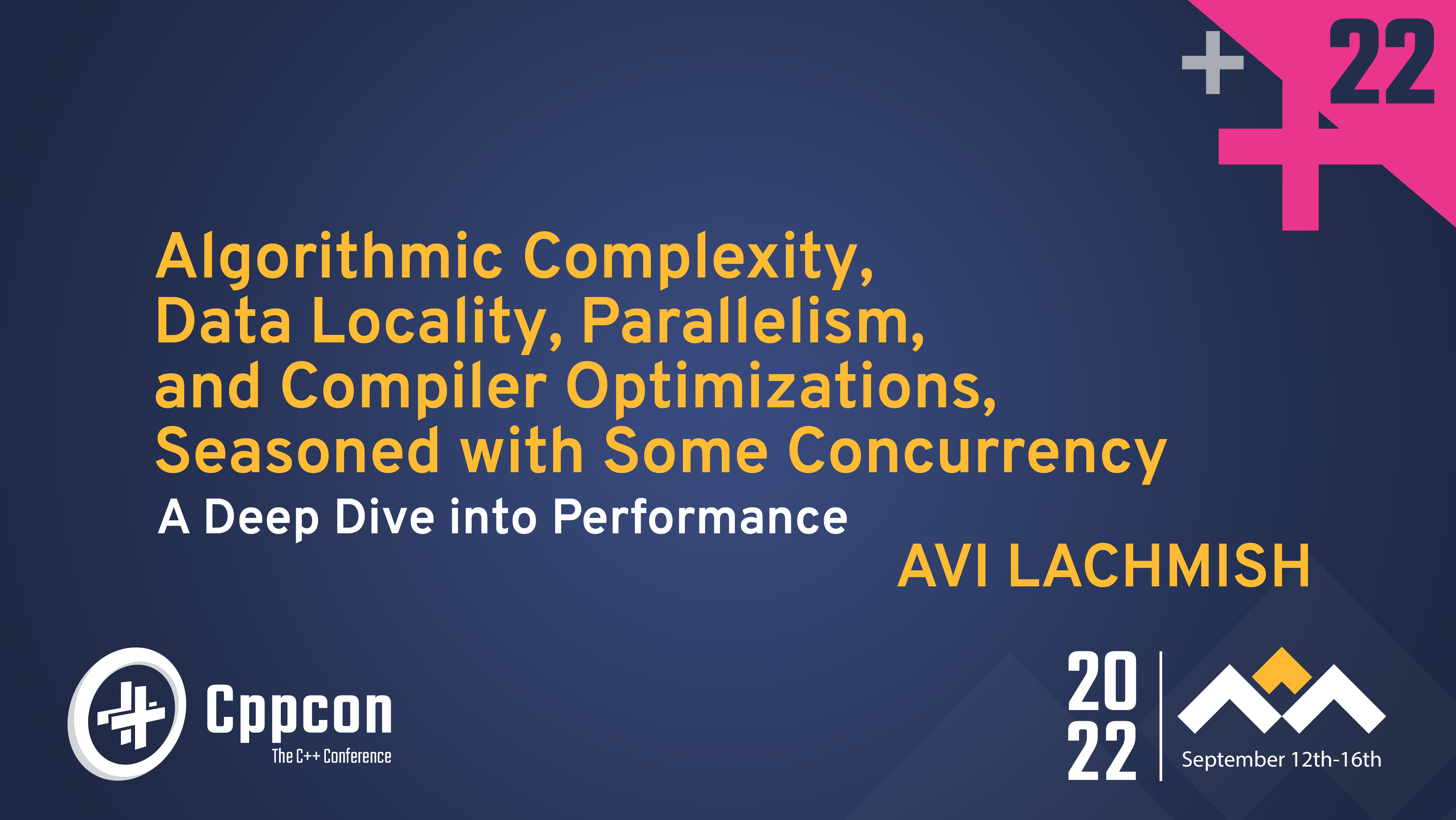 About Me
Head of development group with many years of experience 
Extensive experience in C++ (98,03,11,14,17 and 20), part of the C++ Israel NB
Work for Incredibuild
Cache Friendly Software
HW and Software interact
HW cache will affect your performance
No matter what programming language 
No matter what App you develop
Cache Friendly Software
Traverse by columns vs Traverse by rows
Two ways to traverse a matrix both are doing the same amount of work and using the same amount of memory
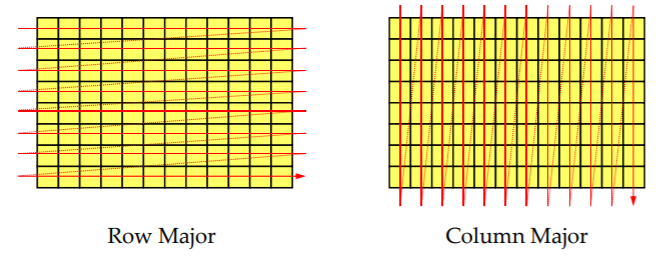 Cache Friendly Software
Traverse by columns vs Traverse by rows
Demo

Why does traverse matter?
CPU Caches
Much less memory but faster:
Holds the content of recently access memory locations
Access latency is much shorter than for main memory

Three common types:
Data (D-cache, D$)
Instruction (I-cache, I$)
Translation lookaside buffer (TLB)
Cache Hierarchies
multi-level caches
E.g., Intel Core i7-10xx processor (on my machine):
32KB L1 I-cache, 32KB L1 D-cache per core
256KB L2 cache per core
Holds both instructions and data
8MB L3 cache
Holds both instructions and data


Demo on my machine
Cache Hierarchies
multi-level caches
CPU Cache Characteristics
Caches much faster than main memory
For Core i7-9xx: 
L1 latency is 2 - 4 cycles (read vs. write) 
L2 latency is ~10 cycles 
L3 latency is ~40 cycles 
Main memory latency is ~100 cycles 
 much slower than L1! 
 100% CPU utilization ⇒ >99% CPU idle time!
Cache model
K= 2 Way associative Cache
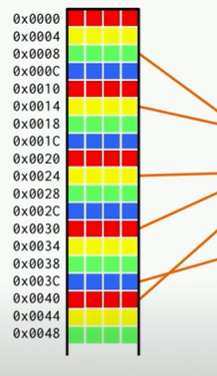 Cache size M =32
Line/Block size B = 4
Cache Line
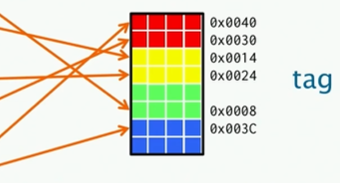 Real Memory
Cache Size
W – bit address size
A cache line’s set determines k possible cache locations
Cache Lines
Caches consist of lines, each holding multiple adjacent words
On Core i7, cache lines hold 64 bytes. 
64-byte lines common for Intel/AMD processors. 
64 bytes = 16 32-bit values, 8 64-bit values, etc. 
E.g., 16 32-bit array elements.

Main memory read/written in terms of cache lines
Read byte not in cache ⇒ read full cache line from main memory. 
Write byte ⇒ write full cache line to main memory (eventually).
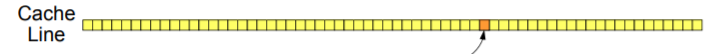 Cache Line
Explains why row-major matrix traversal better than column-major
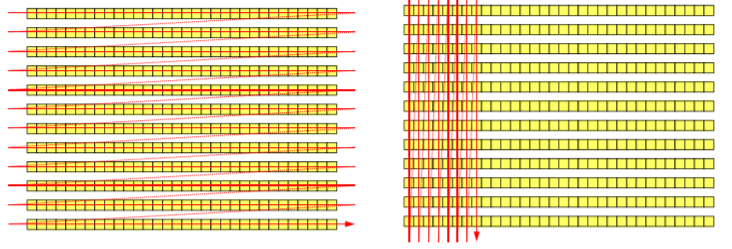 Cache Line Prefetching
Hardware speculatively prefetches cache lines:
Forward traversal through cache line n ⇒ prefetch line n+1 
Reverse traversal through cache line n ⇒ prefetch line n-1
Implications
Locality counts: 
Reads/writes at address A ⇒ contents near A already cached. 
E.g., on the same cache line. 
E.g., on nearby cache line that was prefetched. 
Predictable access patterns count. 
“Predictable” ≅ forward or backwards traversals. 
Linear array traversals very cache-friendly. 
Excellent locality, predictable traversal pattern. 
Linear array search can beat log2 n searches of heap-based BSTs. 
log2 n binary search of sorted array can beat O(1) searches of heap-based hash tables. 
Big-Oh wins for large n, but cache friendly software takes early lead.
Taxonomy of cache miss
Cold Miss
The first time a cache block is accessed
Capacity Miss
The accessed memory was recently evicted due to cache being full and the eviction would have occurred even if the cache was fully associative
Conflict Miss
Too many cache lines in the same set in the cache. The cache line would not have been evicted with a fully associative cache 
Sharing Miss
Other processors are accessing the same data on the cache line
True Sharing Miss: 2 processors are accessing the same data on the cache line
False Sharing Miss: 2 processors are accessing different data on the cache line
Conflict Miss - example
$ conflicts can be problematic for $ with limited associativity
Assume
Word width w = 64
L1 Cache size M = 32K
Line (Block) size B = 64 Bytes
K=8-way associativity
Conflict Miss - example
$ conflicts can be problematic for $ with limited associativity
Assume
Word width w = 64
L1 Cache size M = 32K
Line (Block) size B = 64 Bytes
K=8-way associativity
Conflict Miss - example
$ conflicts can be problematic for $ with limited associativity
Assume
Word width w = 64
L1 Cache size M = 32K
Line (Block) size B = 64 Bytes
K=8-way associativity
Conflict Miss - example
$ conflicts can be problematic for $ with limited associativity
Assume
Word width w = 64
L1 Cache size M = 32K
Line (Block) size B = 64 Bytes
K=8-way associativity
Conflict Miss - example
$ conflicts can be problematic for $ with limited associativity
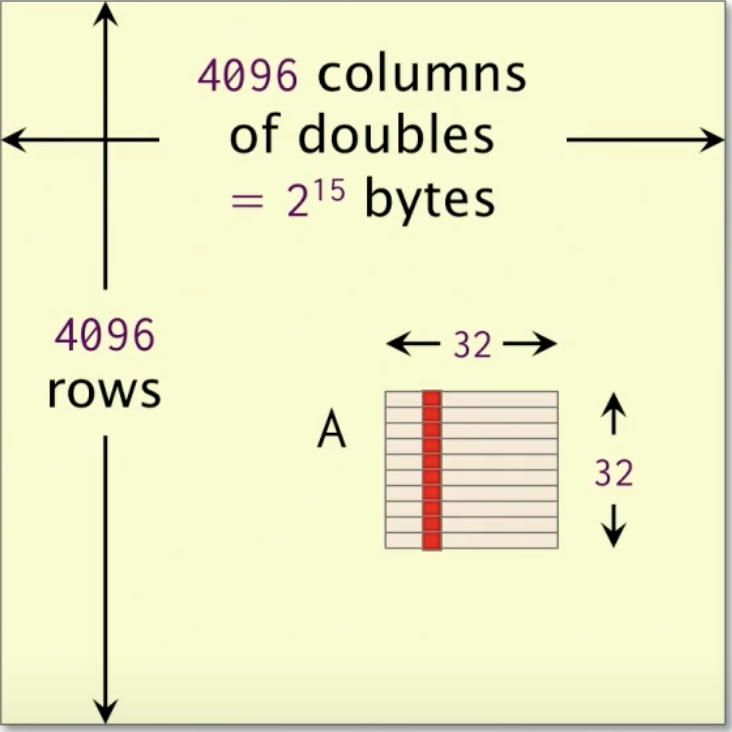 Assume
Word width w = 64
L1 Cache size M = 32K
Line (Block) size B = 64 Bytes
K=8-way associativity
Analysis
Look at the column of a sub-metrix A
The address of the elements are x, x+2^15, x+2*2^15, …, x+31*2^15
False Sharing
Demo

Suppose Core 0 accesses A and Core 1 accesses A+1. 
Independent pieces of memory; concurrent access is safe. 
But A and A+1 probably map to the same cache line. 
If so, Core 0’s writes to A invalidates A+1’s cache line in Core 1. 
And vice versa. 
This is false sharing
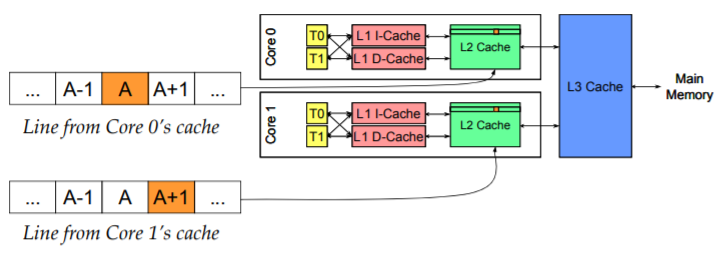 Prefetcher
Stride Matrix
Summing an Array containing 100M integers






Prefetcher works with sequential and stride memory access
Prefetcher is powerless with random memory access
Why is it a diff in the stride case
Prefetcher
Stride Matrix
To utilize the cache
Arrange the data so members that are access together are close in memory
Try to use all the data in the cache line
Avoid pointers in types
struct Shape { … };
struct Circle final : Shape { … }; 
struct Square final : Shape { … };

struct Button { 
	std::string label; 
	std::unique_ptr shape; 
};
Avoid pointers in types
struct Shape { … };
struct Circle final : Shape { … }; 
struct Square final : Shape { … };

struct Button { 
  std::string label; 
  std::unique_ptr shape; 
};
struct Shape { … };
struct Circle final : Shape { … }; 
struct Square final : Shape { … };

struct Button { 
  std::string label; 
  std::variant<Circle, Square > shape;
};
Do not load to cache what you are not going to use
struct MyData { 
  int id; 
  Data lots_of_data; 
}; 

std::find_if(data.begin(), data.end(), [&](const MyData& d) { 
 						return d.id == id; });



Tip: Consider replacing big objects with pointers to heap-allocated big objects
Cache friendly Containers
Main cache is slow
Cache prefetcher works best for predictable linear memory access

Best Practice 
Use containers that have contiguous memory, no pointer chasing
We should usually choose std::vector (on c++23 flat_set and flat_map)
Code is memory too
Code is also cached
Same caching behavior as data!

Rearrange branches (put cold away from hot)
Avoid function pointer/virtual
likely/unlikely attributes (C++20)
Summary
Small is fast - better fits the cache
Locality Counts 
Temporal locality
Spatial locality
Predicted access patterns count

Avoid loading to cache what you are not going to use
Prevent eviction of data intended for reuse
Object Oriented Design
Structure the program based on “real-world” entities
struct Shape { 
  Shape(const Shape&) = delete; 
  Shape& operator=(const Shape&) = delete; 
  virtual ~Shape() = 0; 
  virtual void draw(Window& window) const = 0; 
  virtual float area() const = 0; 
private: 
  Color m_color; 
  bool m_is_visible; 
};
Object Oriented Design
struct Circle final : Shape { 
  void draw(Window& window) const override { 
    if (is_visible()) { 
      … 
  } } 
  float area() const override { … } 
private: 
  Point m_center; 
  float m_radius;
};
Object Oriented Design
struct Square final : Shapes { 
  void draw(Window& window) const { 
    if (is_visible()) { 
      … 
    } 
  } 
  float area() const override { … } 
private: 
  Point m_top_left; 
  float m_size; 
};
Object Oriented Design
std::vector<std::unique_ptr> shapes = …; 

for (auto& ptr : shapes) 
  ptr->draw(window); 

float total_area = 0; 
for (auto& ptr : shapes) 
  total_area += ptr->area();
Object Oriented Design
Cache Unfriendly
Cache-unfriendly indirection due to std::unique_ptr 
Wasted cache line space 
Function pointers in hot loop 
Invisible entities are processed as well
Data Oriented Design
Structure the program by following the flow of data
What are we trying to do?
Draw Shapes 
Calculate Area of Shapes

What do we need for that?
Drawing: color and geometry information
Area: geometry information
Data Oriented Design
struct CircleGeometry { 
  Point center; 
  float radius; 
}; 
struct SquareGeometry { 
  Point top_left; 
  float size; 
}; 
struct ShapesGeometry { 
  std::vector circles; 
  std::vector squares; 
};
Data Oriented Design
float total_area(const ShapesGeometry& geometry) { 
  float result = 0; 
  for (auto& circ : geometry.circles) 
    … 
  for (auto& square : geometry.squares) 
    … 
  return result; 
}
Data Oriented Design
struct ShapeID { 
  ShapeKind kind; 
  std::size_t index; 
}; 

struct ShapesRender { 
  std::vector<std::pair> visible;
};
Data Oriented Design
void draw(Window& window, const ShapesRender& render, const ShapesGeometry& geometry) { 
  for (auto [id, color] : render.visible) 
    if (id.kind == ShapeKind::circle) 
      draw_circle(window, geometry.circles[id.index], color); 
    else if (id.kind == ShapeKind::square) 
      draw_square(window, geometry.square[id.index], color); 
}
Data Oriented Design
Tips
Group data based on how it is actually going to be used
Implement the common task, not the special case
Eliminate booleans and object states by making them implicit
Data Oriented Design
One step further:

struct ShapesRender
{
  std::vector<ShapeKind> kind;
  std::vector<std::size_t> index;
  std::vector<Color> color;
};
Data Oriented Design
Classical OOP: Arrays of Structs (AoS) 
CPU friendly: Struct of Arrays (SoA)

Pros 
SoA is cache friendly
Cons
SoA is more inconvenient!
Guidance
For Data
Avoid using pointers in types
Use as much of the cache line as possible (DOD vs OOD)
Make data access predictable
Watch out for false sharing in MT systems
Cache-oblivious algorithm
Guidance
For Code
Fit working set in cache
Avoid iteration over heterogeneous sequences with virtual calls 
E.g., sort sequences by type DOD
Make “fast paths” branch-free sequences 
Use up-front conditionals to screen out “slow” cases
 Inline cautiously: 
The good: 
Reduces branching
Facilitates code-reducing optimizations
The bad: 
Code duplication reduces effective cache size 
Take advantage of PGO (Profile Guided Optimization) and WPO (Whole program optimization)
[Speaker Notes: PGO – Profile Guided Optimization
WPO - Whole program optimization]
Conclusion
most importantly
Use benchmarks and profiling tools!
Measure Measure and Measure
Questions?